LECTURE 40: Inheritance
Topics:
Inheritance
Multiple Inheritance
Examples
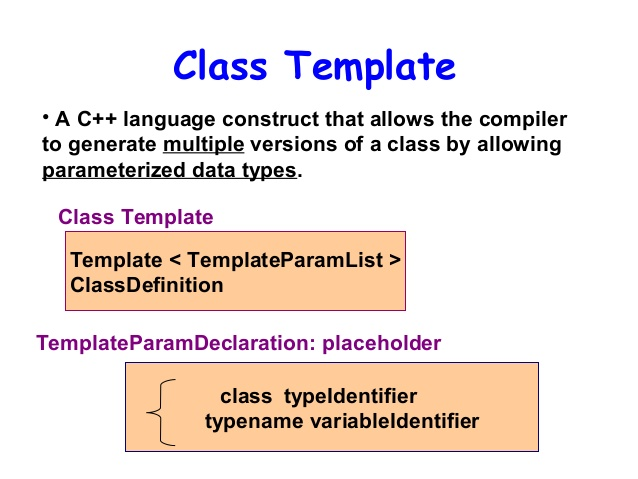 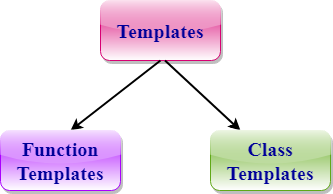 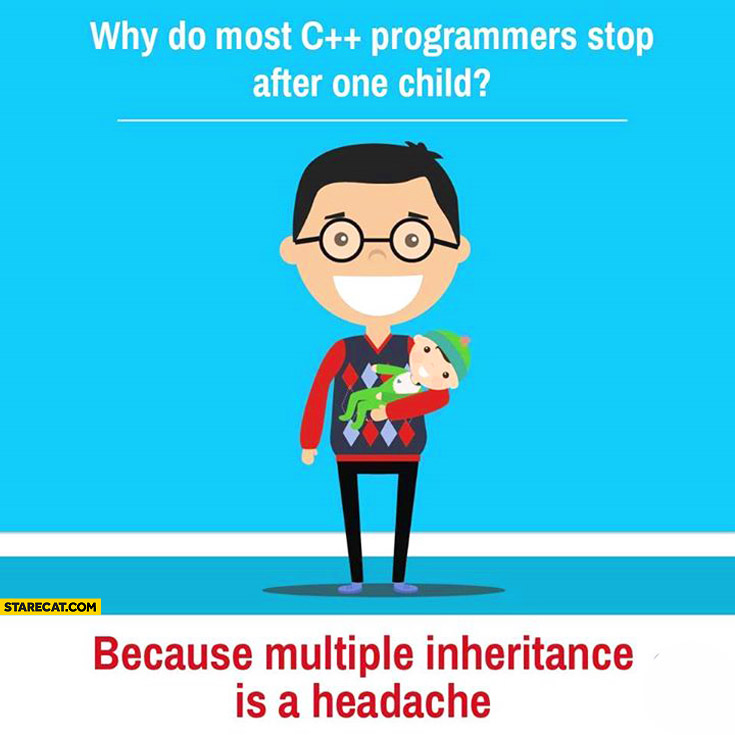 Resources:
TP: Inheritance
GfG: Multiple Inheritance